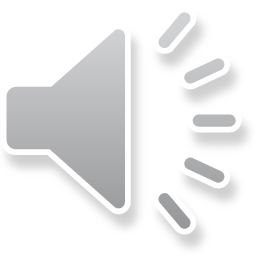 Físico-química dos alimentos  (ZEA0663)
Propriedades Coligativas

Elevação da temperatura de ebulição
Profs. Responsáveis: 
Paulo José do Amaral Sobral
María Jeannine Bonilla Lagos

Alunos PAE:
Larissa Tessaro (doutoranda)
Lía Ethel Velásquez Castillo (doutoranda)

2º semestre de 2020
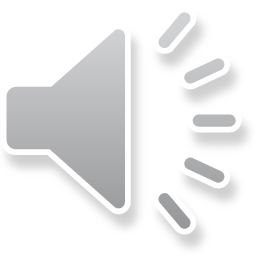 Propriedades Coligativas de Soluções

A diminuição do potencial químico de um solvente devido a presença de soluto provoca mudanças em algumas propriedades da solução:
	- Redução da pressão de vapor
	- Abaixamento da temperatura de congelamento
	- Elevação da temperatura de ebulição
	- Pressão osmótica
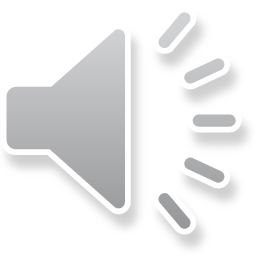 ELEVAÇÃO DA TEMPERATURA DE EBULIÇÃO

Vamos considerar que uma solução
está em equilíbrio com o vapor do
solvente.
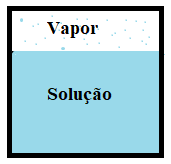 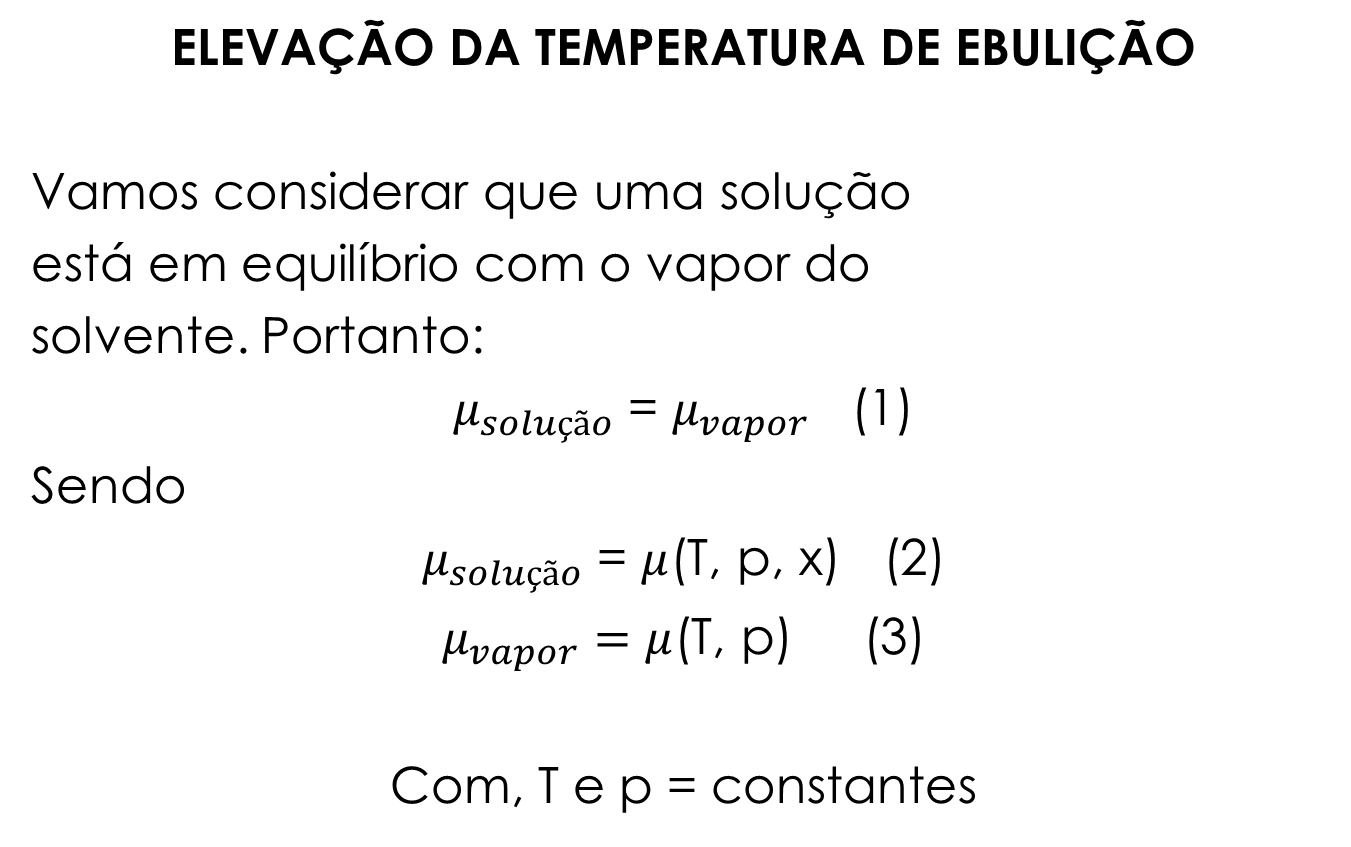 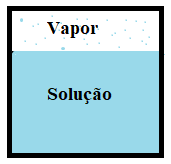 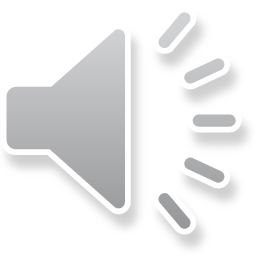 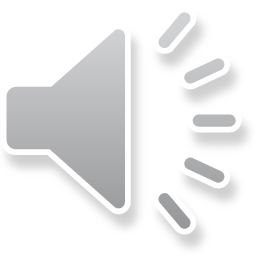 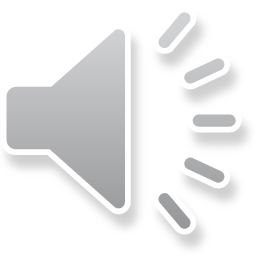 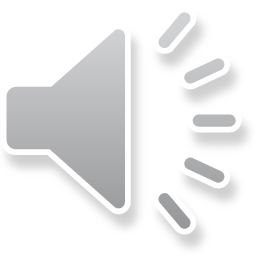 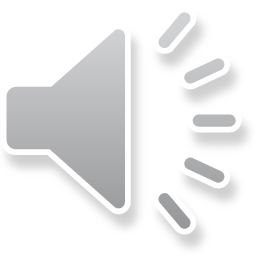 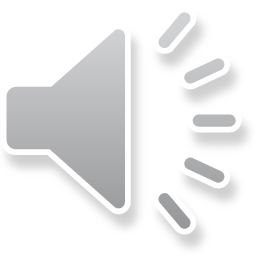 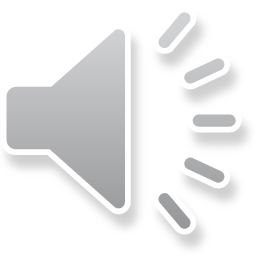 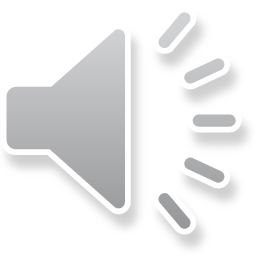 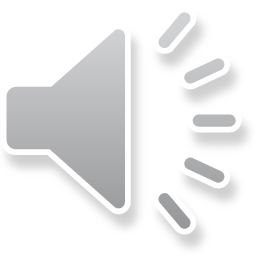 E agora, vamos fazer a comparação com mais solventes...
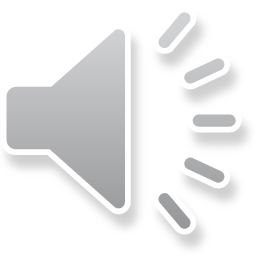 Considerações finais

Por causa dos menores valores da constante, essa propriedade coligativa é menos usada em análises para determinação de massa molecular (além das dificuldades experimentais).

Treinem as demonstrações no papel, refletindo passo a passo, baseando-se na demonstração do problema da crioscopia...

Isso é muito importante para vocês assimilarem os conceitos.